Проектная работа по русскому языку на тему: «Имена прилагательные в сказке А.С.Пушкина».
Подготовила: Хамерзоева Я.Б
УВАЖАЕМЫЕ РОДИТЕЛИ БУДУЩИХ ПЕРВОКЛАССНИКОВ!Прием документов для зачисления детей в 1 класс 2019-2020 учебного года начинается с 1 февраля 2019 года до 30 июня 2019 года в МБОУ «Толстой-Юровская СОШ№1» Приём документов в 1 класс детей, не проживающих на закрепленной за школой территории, начинается с 1 июля 2019 года до момента заполнения свободных мест, но не позднее 5 сентября 2019 года.График приема: понедельник –суббота с 9.00 до 16.00
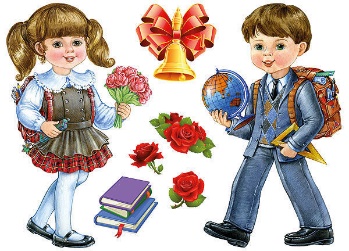 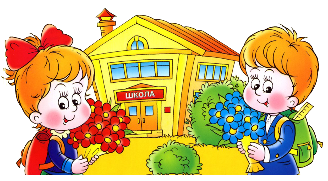 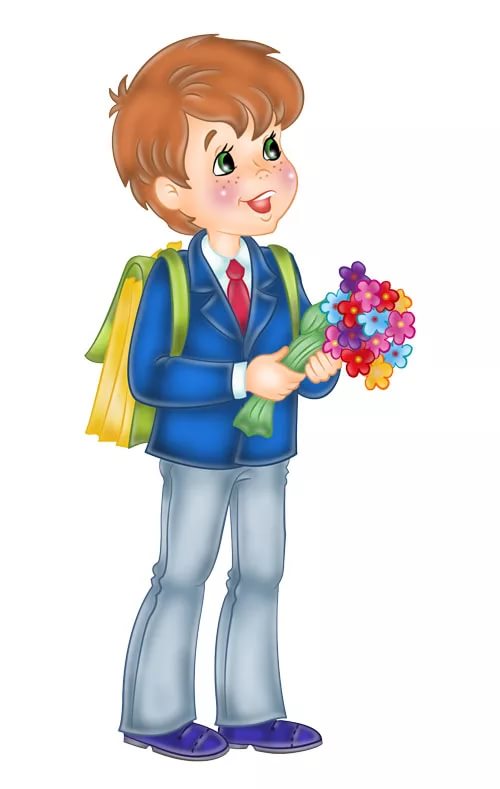 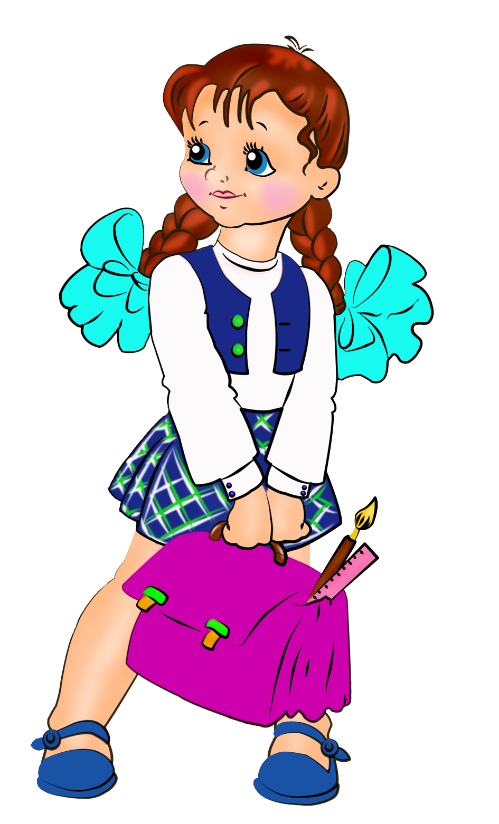 При себе иметь следующие документы: 
Личное заявление родителя или законного представителя ребенка (по форме)   
 Бланк «Личного дело»
Справка о регистрации ребенка по месту жительства на закреплённой территории (оригинал)
Свидетельство о рождении ребенка(копия)
Ксерокопия паспорта обоих родителей обучающегося 
Две фотографии ребенка на личное дело и портфолио (3*4)                                                         
Медицинский полис (копия)
  Страховое свидетельство (СНИЛС) родителя, ребенка (копия)
ИНН (копия)
Договор с родителями обучающегося  
Медицинская карта обучающегося 
Справка с дошкольного учреждения (если посещал) 
В соответствии с п.1 ст.67 Федеральный закон от 29 декабря 2012 г. N 273-ФЗ "Об образовании в Российской Федерации" в 1 класс принимаются дети, достигшие на 1 сентября возраста 6 лет и 6 месяцев.
Девиз:
Проявить свои талантыМы настроены теперь.Будет все у нас отлично
Распахнет удача дверь!
Собрала в себе Константа
Исключительно таланты.
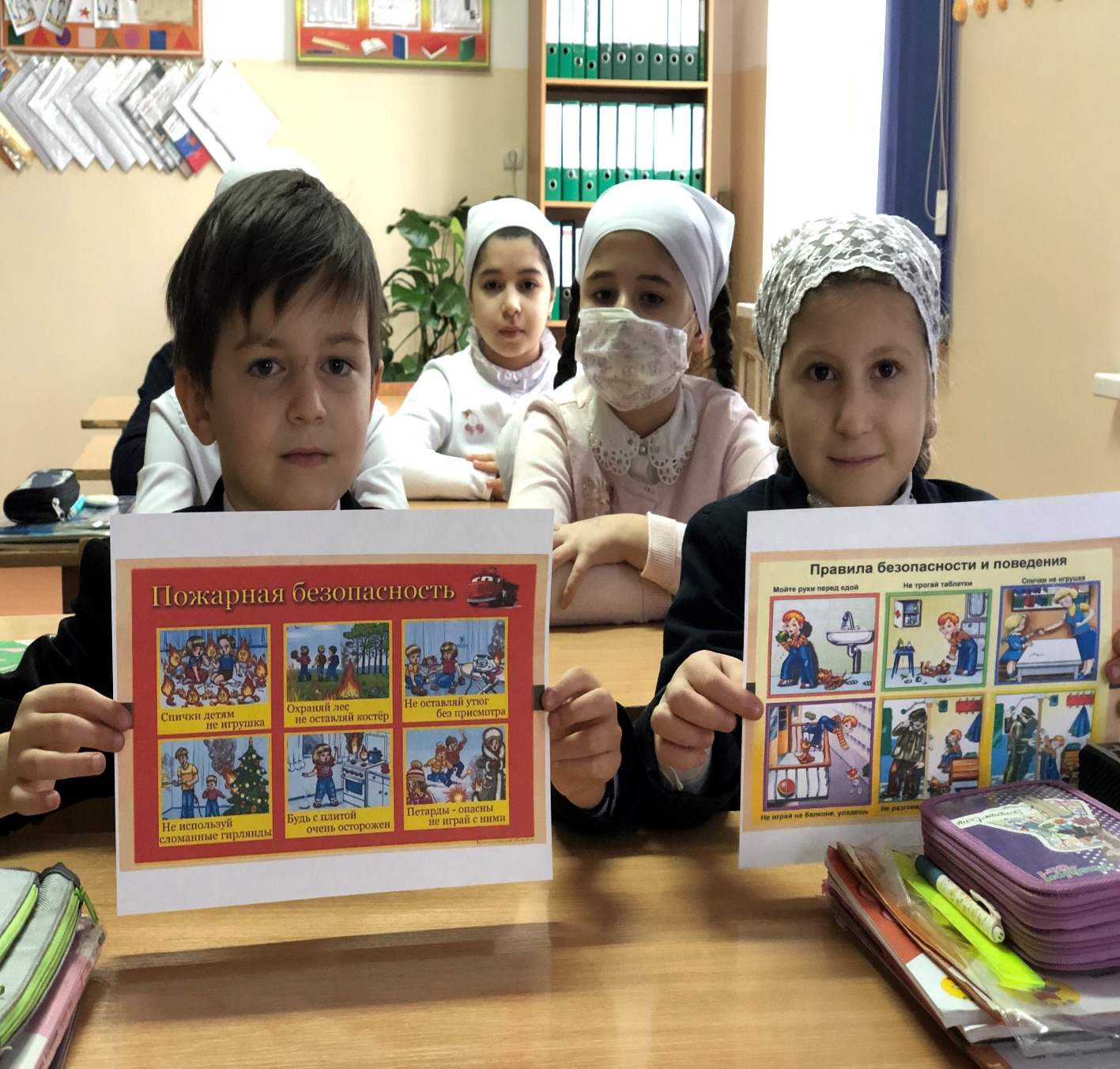 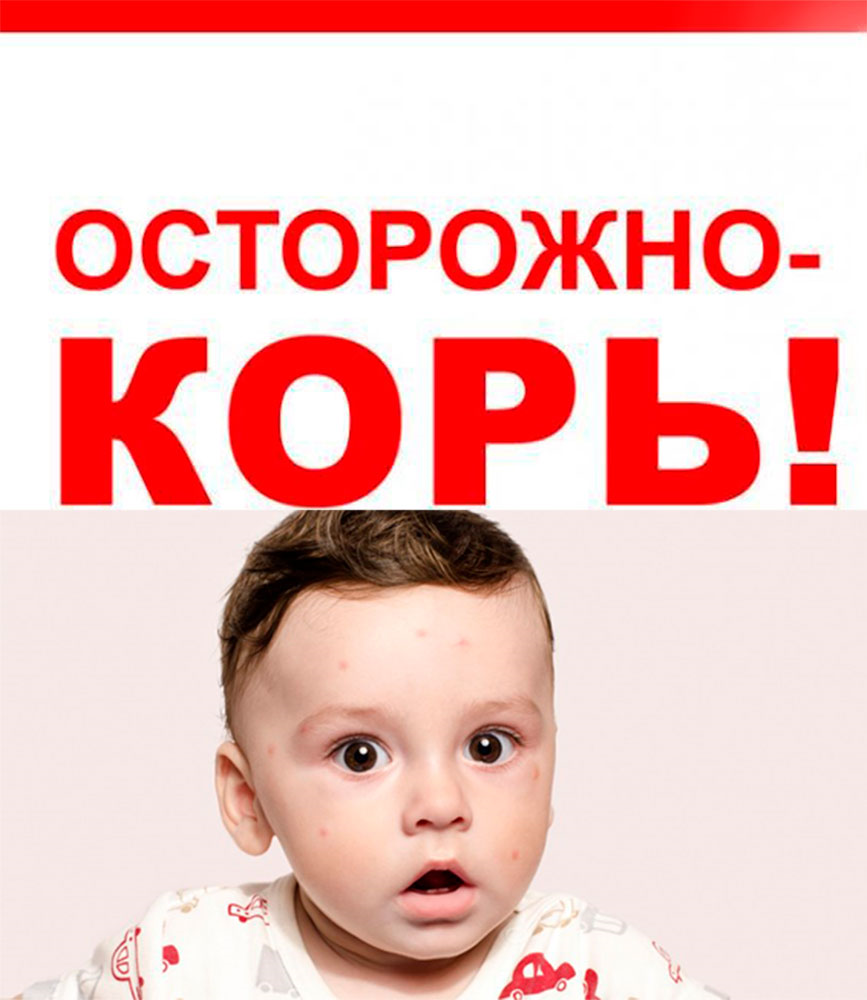 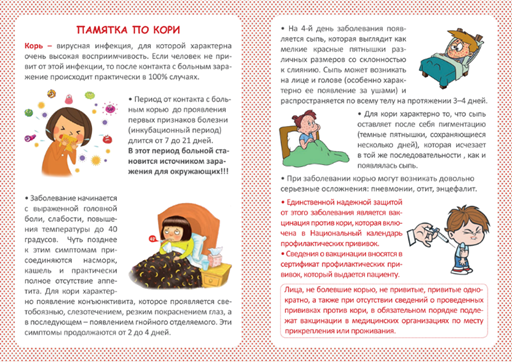 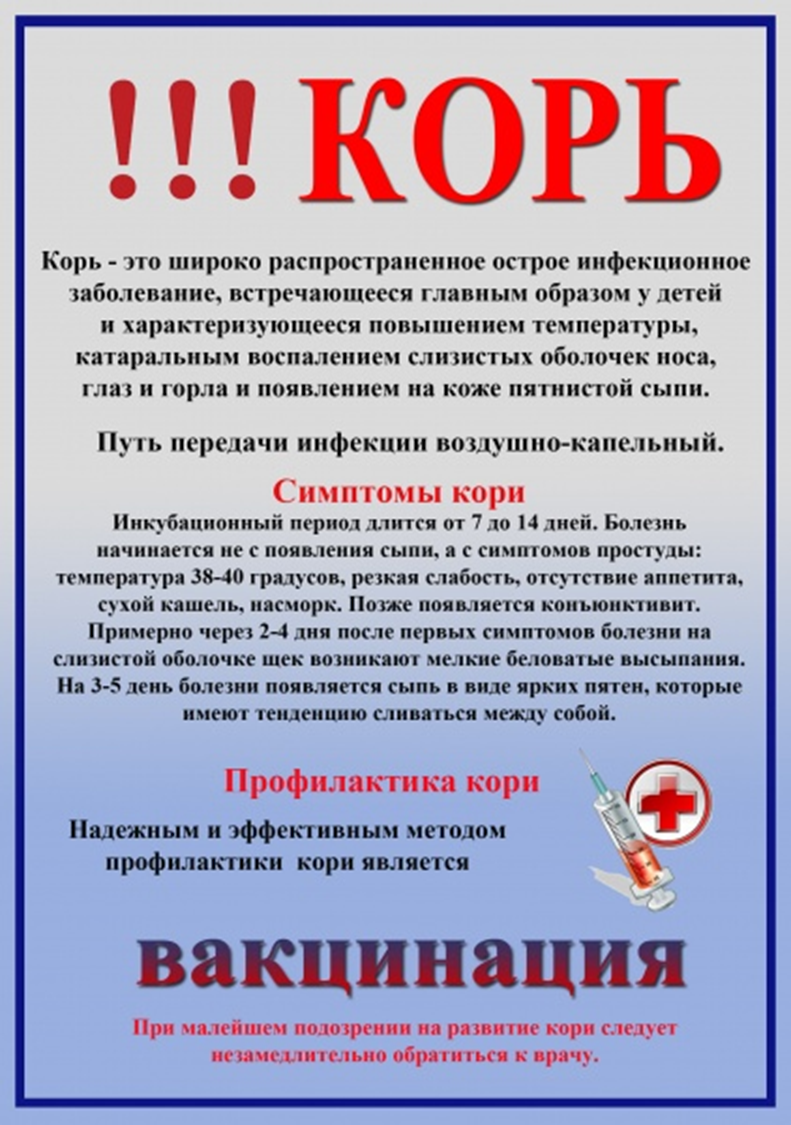 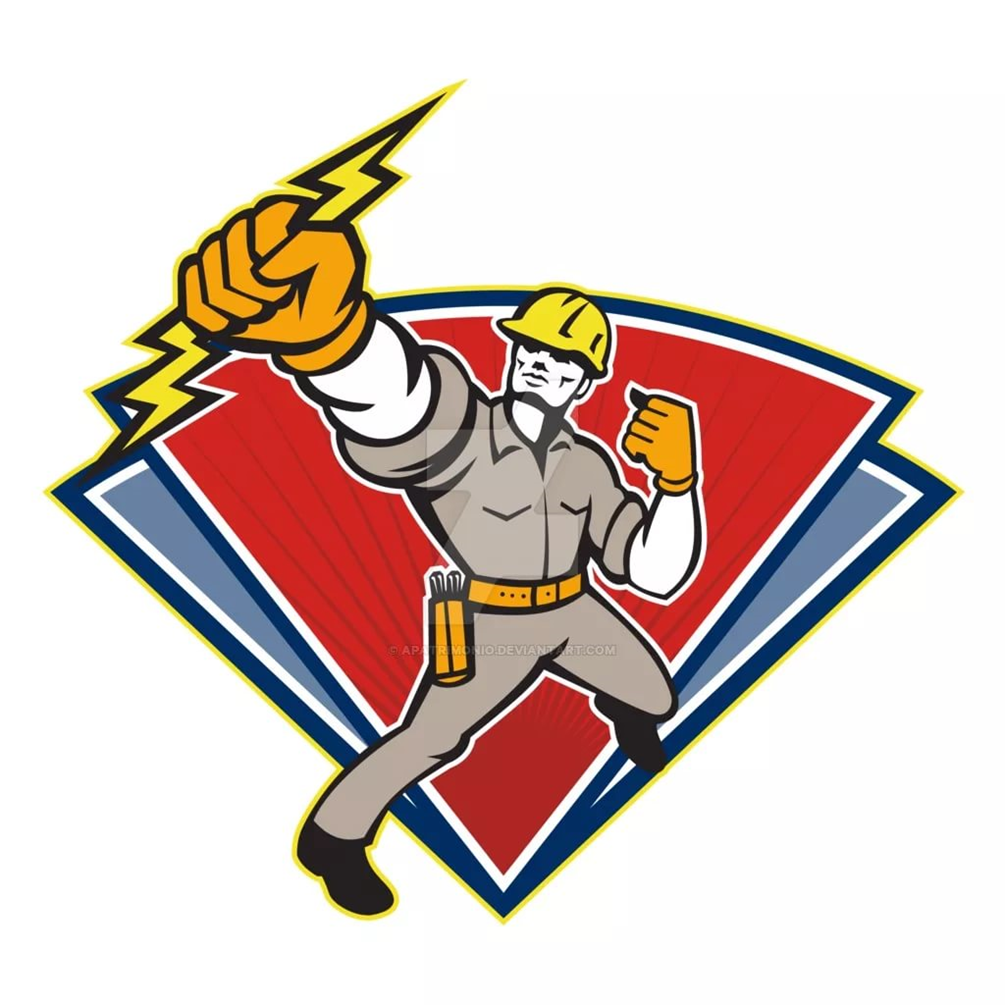 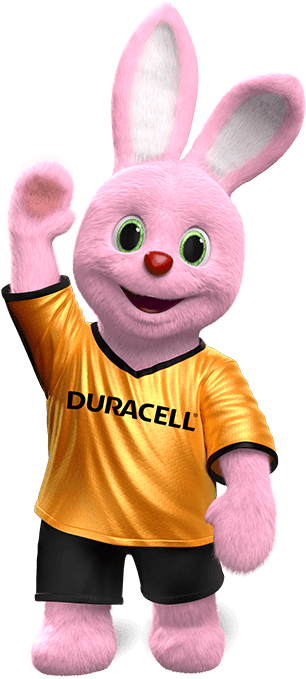 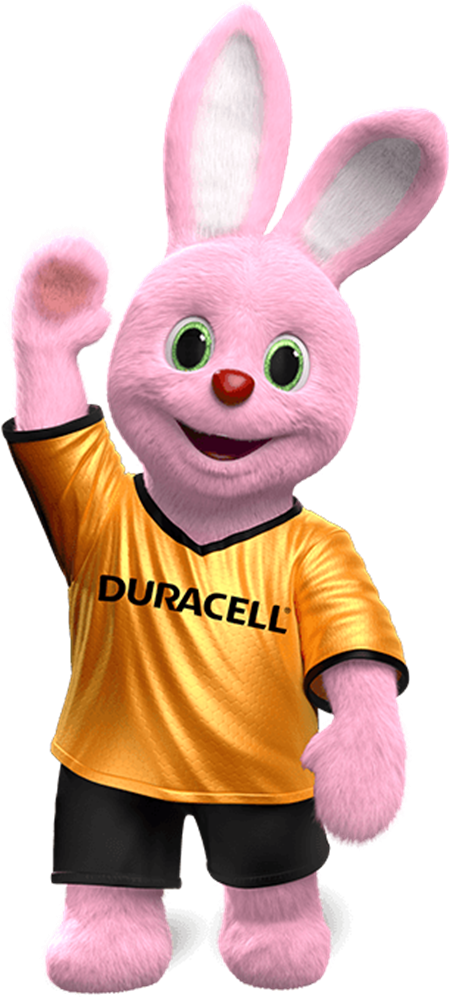 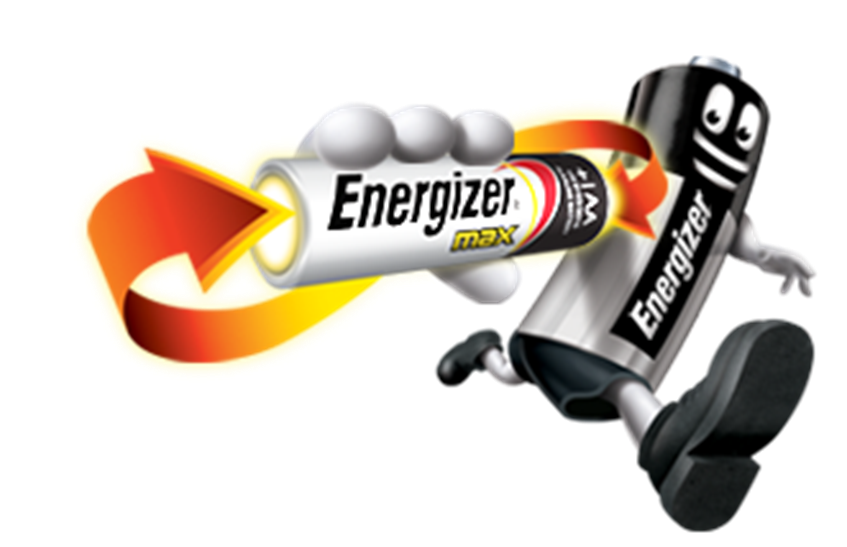 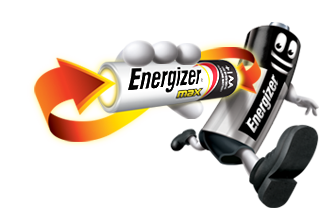 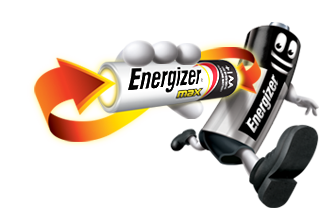 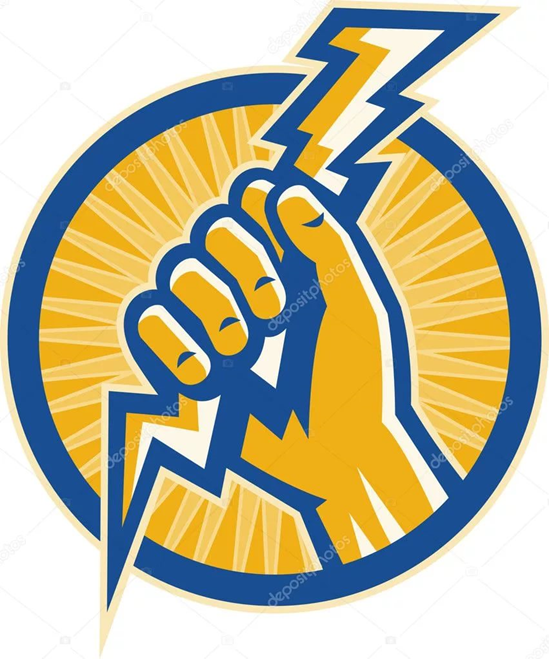 Команда
9 «б» 9 «в»
ЮИД
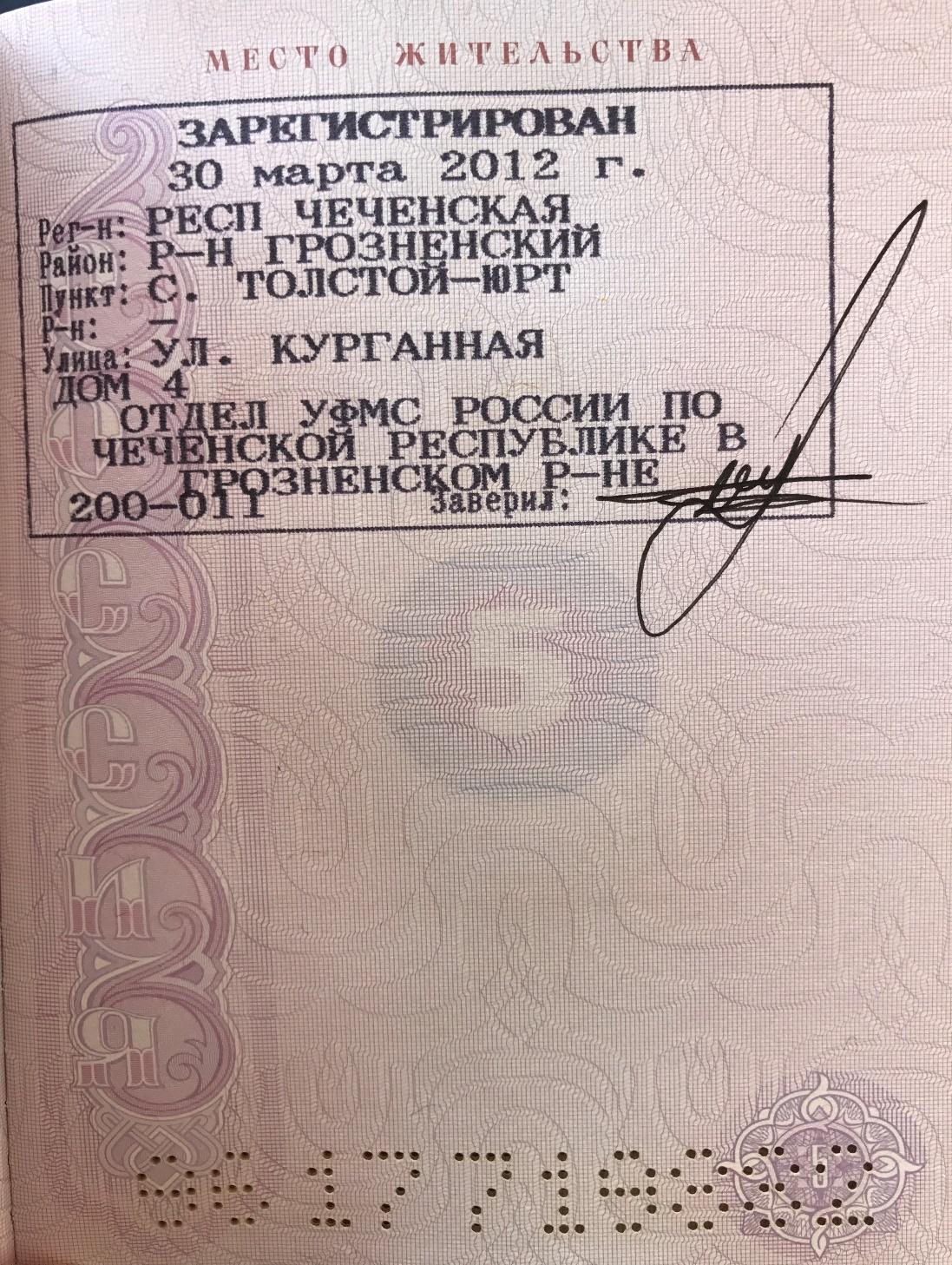 Директора 
МБОУ «Толстой-Юртовская СОШ№1»